Omgevingswet, omgevingsvisie, omgevingsveiligheid
Bouwsteen omgevingsveiligheid in de omgevingsvisie
Gemeente [naam]
Omgevingsdienst [naam]
Veiligheidsregio [naam]
Logo gemeente
Logo omgevingsdienst
Logo veiligheidsregio
Omgevingswet – korte animatie (internet verbinding nodig)
Omgevingswet
De Omgevingswet is de basis voor het nieuwe stelsel van regelgeving voor de fysieke leefomgeving.
Het stelsel van de Omgevingswet bundelt de regels over ruimte, wonen, infrastructuur, milieu, natuur en water. 
Daarnaast komen er vier algemene maatregelen van bestuur en een ministeriële regeling.
Naar verwachting zal de Omgevingswet in 2021 in werking treden.
Deze wetgevingsoperatie heeft gevolgen voor overheden die verantwoordelijk zijn voor het beheer van de fysieke leefomgeving. 
Ook burgers, bedrijven en andere initiatiefnemers die activiteiten willen uitvoeren in de fysieke leefomgeving krijgen te maken met de Omgevingswet. Iedereen krijgt met de Omgevingswet te maken.
Logo gemeente
Logo omgevingsdienst
Logo veiligheidsregio
Omgevingswet
Eén samenhangende wet voor de fysieke leefomgeving
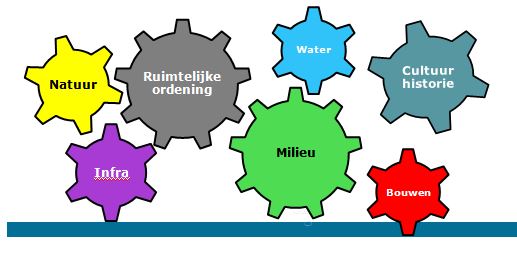 Logo gemeente
Logo omgevingsdienst
Logo veiligheidsregio
[Speaker Notes: Met de Omgevingswet beogen we een meer samenhangende benadering van de fysieke leefomgeving in beleid, besluitvorming en regelgeving.
26 wetten: één Omgevingswet, 60 Amvb’s terug naar 4 Amvb’s, 5000 wetsartikelen terug naar 350 wetsartikelen, 120 ministeriële regelingen teruggebracht naar 10.]
Omgevingswet
Verbeterdoelen
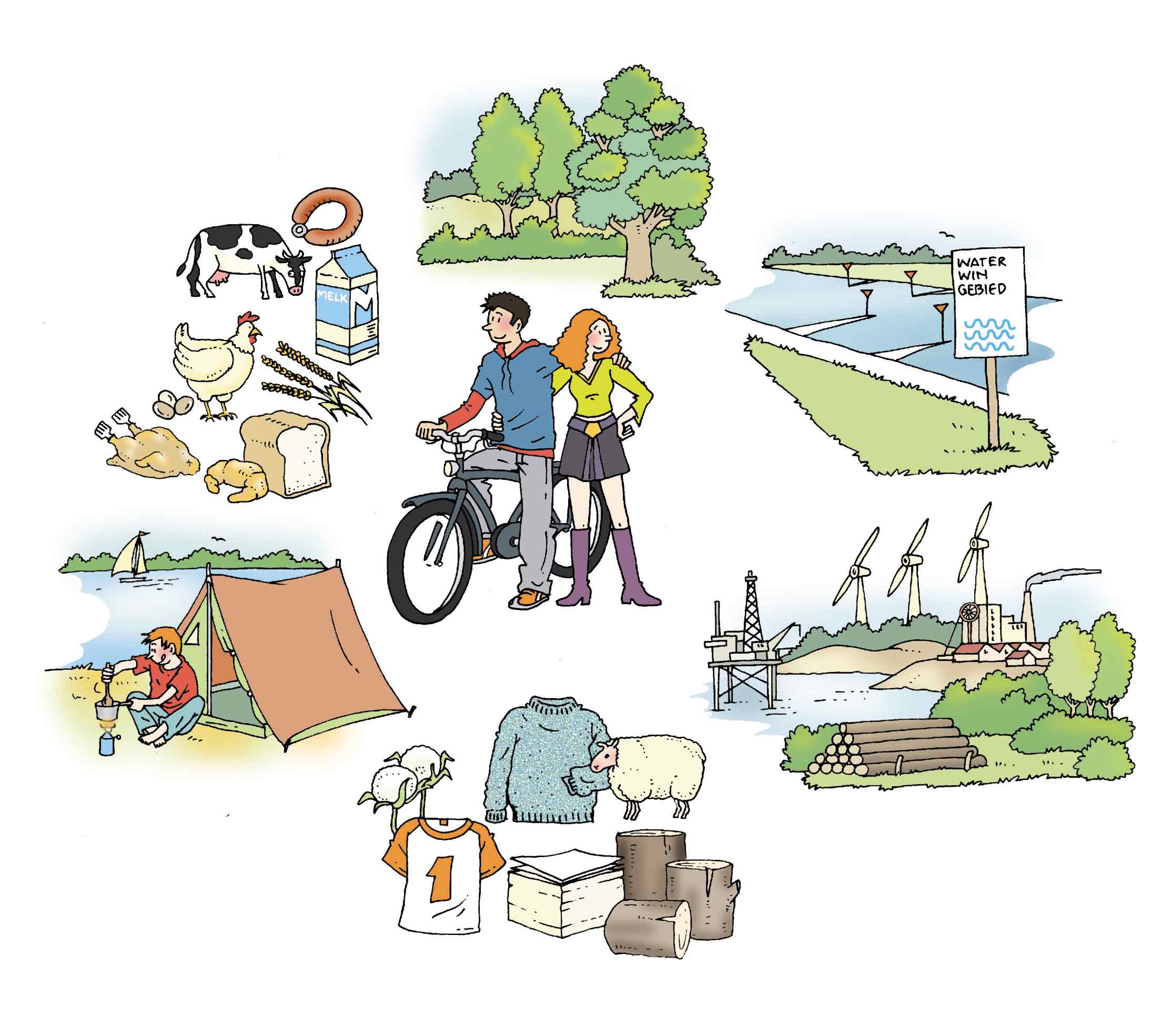 Inzichtelijkheid, voorspelbaarheid en 
gebruiksgemak
Samenhangende benadering beleid, besluitvorming en regelgeving
Versnellen en verbeteren besluitvorming
Bestuurlijke afwegingsruimte
Logo gemeente
Logo omgevingsdienst
Logo veiligheidsregio
[Speaker Notes: Minister Schultz: door regels eenvoudiger te maken geven we bewoners en bedrijven meer ruimte voor innovatie en eigen initiatief.
Met de omgevingswet vergroten we lokale afwegingsruimte, bestuurders komen weer aan het stuur te zitten.  Het wordt mogelijk om actief te sturen op een veilige en gezonde leefomgeving door lokaal keuzes te maken binnen landelijke en regionale kaders. In de AmvB’s wordt daarvoor ruimte gecreëerd.  Regels die echt een omgevingscomponent hebben, worden ook decentraal geregeld en worden dus niet meer landelijk vastgelegd. Denk daarbij aan regels rondom geluid, geur of trillingen. 

In de omgevingsvisie en het omgevingsplan kun je ruimte creëren.   

Het is mogelijk om eigen omgevingswaarden te stellen

Algemene regels krijgen uitzonderingsmogelijkheden (maatwerkvoorschiften) en een gelijkwaardigheidsbepaling]
Omgevingswet
Zes instrumenten
Logo gemeente
Logo omgevingsdienst
Logo veiligheidsregio
Omgevingswet
De AMvB’s bij de Omgevingswet
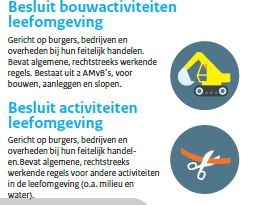 Logo gemeente
Logo omgevingsdienst
Logo veiligheidsregio
Omgevingsvisie
Wat is de omgevingsvisie
Eén van de 6 instrumenten van de Omgevingswet.
Integrale langetermijnvisie op noodzakelijke & gewenste ontwikkelingen binnen grondgebied.
Met omgevingsvisie keuzes duidelijk maken over waar welke ontwikkelingen gerealiseerd worden en welke omgevingskwaliteit gewenst is.

Doel
Bevorderen van samenhang van beleid voor de fysieke leefomgeving.
Logo gemeente
Logo omgevingsdienst
Logo veiligheidsregio
Omgevingsvisie
Opbouw
Samenvoegen/verbinden afzonderlijke visies voor ruimtelijke ontwikkeling, verkeer en vervoer, water, milieu, (externe) veiligheid, natuur, gebruik natuurlijke hulpbronnen en cultureel erfgoed.
Fysieke leefomgeving in samenhang beschouwd: in vroeg stadium mogelijk strijdige of juist meekoppelende ontwikkelingen met elkaar in verband gebracht.

In plaats van
Omgevingsvisie in plaats van gebiedsdekkende structuurvisies, (relevante delen van) natuurvisie, verkeers- en vervoerplannen, (strategische delen van) nationale en provinciale waterplannen en milieubeleidsplannen, inclusief EV-visies.
Door integrale karakter OV niet meer  per domein aparte strategische visies ontwikkelen maar in samenhang.
Logo gemeente
Logo omgevingsdienst
Logo veiligheidsregio
Omgevingsvisie
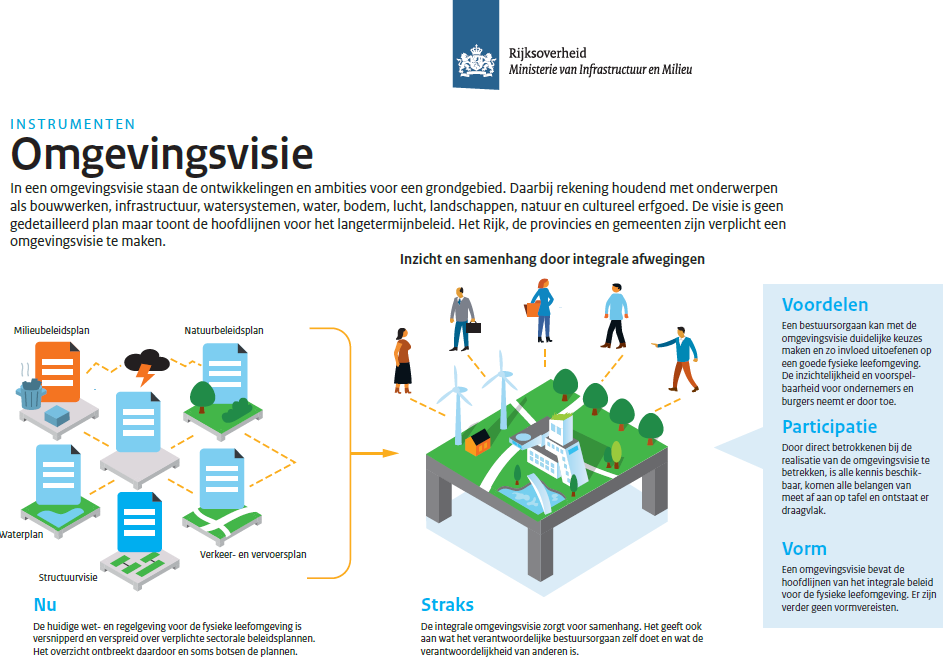 Logo gemeente
Logo omgevingsdienst
Logo veiligheidsregio
Omgevingsvisie
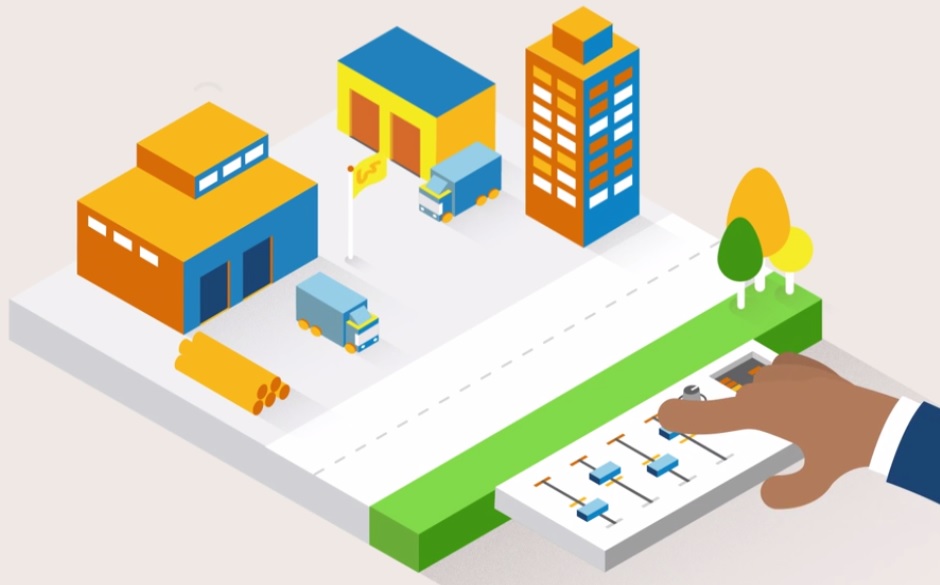 Logo gemeente
Logo omgevingsdienst
Logo veiligheidsregio
Omgevingsvisie
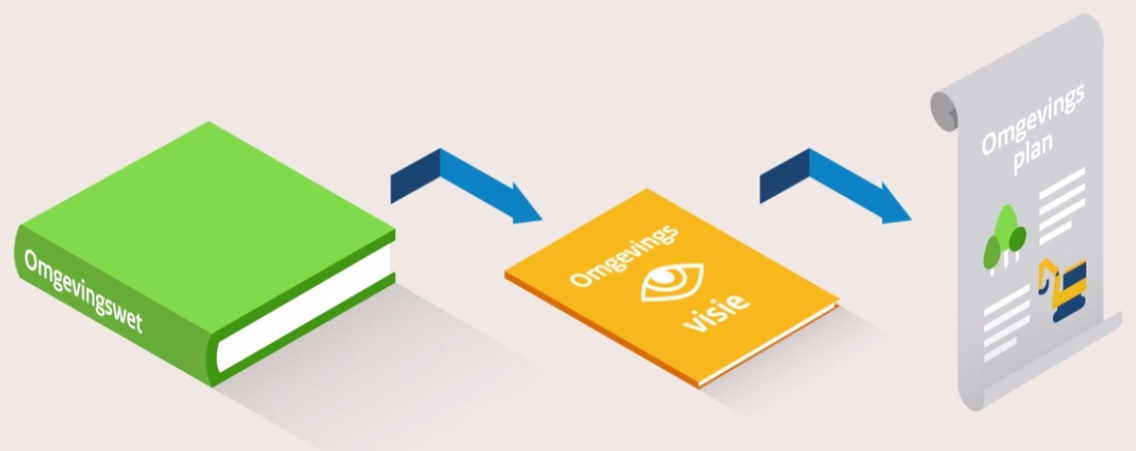 Logo gemeente
Logo omgevingsdienst
Logo veiligheidsregio
Omgevingsveiligheid in de Omgevingswet
Omgevingswet: bereiken en in stand houden van een veilige en gezonde fysieke leefomgeving en een goede omgevingskwaliteit

Omgevingswet gaat over:
de fysieke leefomgeving, en
activiteiten die gevolgen hebben of kunnen hebben voor de fysieke leefomgeving
zoals: activiteiten waardoor emissies, hinder of risico’s worden veroorzaakt

Als gevolgen voor de fysieke leefomgeving worden ook aangemerkt gevolgen voor de mens

Een omgevingsvisie bevat, de hoofdzaken van het voor de fysieke leefomgeving te voeren integrale beleid
Logo gemeente
Logo omgevingsdienst
Logo veiligheidsregio
Modernisering omgevingsveiligheid
Omgevingsveiligheid: wat kan er eenvoudig beter?

Eerder in het ontwerpproces en vroeg op bestuurlijke tafel, van hindermacht naar ontwerpvariabele

Transparante, begrijpelijke en brede afweging

Robuust ruimtegebruik (visie, veiligheidsrisico gebieden)

Minder vaak rekenen

Betere bescherming zeer kwetsbare groepen. Niet zelfredzaam (oud, jong, ziek of gehandicapt) en gevangenen – alleen als groep

Alternatieve invulling van de verantwoording van het groepsrisico (aandachtsgebieden, verblijf in een gebouw)
Logo gemeente
Logo omgevingsdienst
Logo veiligheidsregio
Modernisering omgevingsveiligheid
‘Schillen’ = aandachtsgebied voor RO
Schil PR 10-6
Schil GR 1: brand
Schil GR 2: explosie
Schil GR 3: gifwolk
Logo gemeente
Logo omgevingsdienst
Logo veiligheidsregio
Modernisering omgevingsveiligheid
Aandachtsgebieden
Standaard aandachtsgebieden voor veel voorkomende activiteiten zoals LPG-tankstations, basisnet, aardgasleidingen

Risicoberekening voor overige activiteiten (o.a.) BRZO-bedrijven, ‘overige buisleidingen’ en aandachtsgebieden afleiden uit risicoberekening

Richtlijnen voor invulling van aandachtsgebieden, beleidsneutraal (Handleiding RIVM)
Logo gemeente
Logo omgevingsdienst
Logo veiligheidsregio
Modernisering omgevingsveiligheid
Veilig ontwerpen en bestemmen in de omgeving (nieuwe ontwikkelingen)

Drie stappen:

Afstand houden (buiten schillen blijven)

Toch binnen schillen? Dan maatregelen (bron=>overdracht=>gebouw) of dichthedenbeleid!

Minder maatregelen of hogere dichtheid? Openbaar en beargumenteerd besluit (door gemeenteraad) om risico’s te accepteren. Vatbaar voor bezwaar en beroep.
Logo gemeente
Logo omgevingsdienst
Logo veiligheidsregio